Vyjmenovaná slova po v a slova s předponou vy-, vý-Autor: Mgr. Ivana Tesařová
Materiál vznikl v rámci projektu Škola pro život
č.proj. CZ.1.07/1.4.00/21.2165
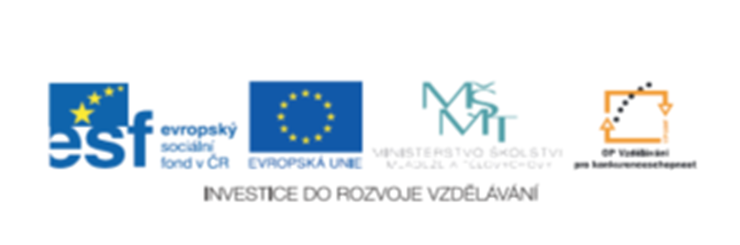 25. 11. 2011
Zopakuj si řadu vyjmenovaných slov po v např. aktivitou 
„kruhový trénink“ nebo „kufr“ a  doplň následující cvičení:

…… jste nic neslyšeli ?  Vlci ………………..   na  měsíc. ..............
se do ohně nebo hudebních nástrojů. Přestaňte ……………….!
………………… je savec, ale ……………………dlouho pod vodou.
…………….. žije ve skalách. V takové ………………… si špekáčky 
neopečeme. Je už skoro tak ……………….. jako ty.
Ve škole se ne………………… a nedělá ………………………. .

Škrtni, co tam nepatří:
v – kat, pov – k, v –skat, nev – kej, V – ktor, zav – skl si, 

v –ška, zv – šit, v – na, v –sočina, v – v – šenina, v – soko,
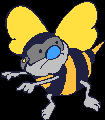 POZOR NA DVOJICE SLOV:

Výška /vysoko/        -       vížka /věžička /

Výt  /skučet/            -       vít /věnečky/

Vít, Viktor, ……  pokračuj s kalendářem sám.
/Piš vlastní jména s i – í po V./
SKUPINOVÁ PRÁCE  - SLOVA S PŘEDPONAMI VY-, VÝ-
Soutěž: Která skupina doplní svůj sloupec nejdříve? Nebojte se slov s dvěma před –
ponami, např. nevyzpytatelný.
Oprav chybný text a přepiš správně:

Předškolou se výří prach. Nový nábytek jsmesi vihlédli na 
výstavišti. Vy jste ještě nebili na Roštejně! Lukáš vydra 
bydlí ve Slavonicích. Tak bich to nevyděl. Naše vítěství je
zaručené. Víly vijí věnečky s pampelišek. Co žerou hmizo –
žravci a co bíložravci? Kolik kopyt ma sudokopytník a 
kolik lychokopytník? Martin má dobrou fizičku. Nevykej my.
                                          MINIZOO
Vytvořte společně plakát živočichů, kteří 
jsou ve vyjmenovaných slovech. Nakreslete každému jeho vlastní domeček a do „bubliny“
napište, o čem si povídají.